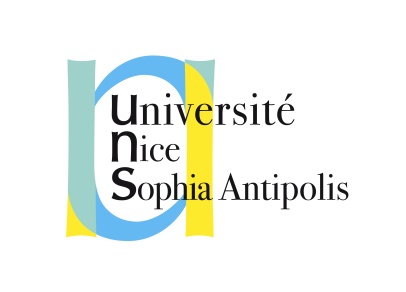 Mémoire présenté pour l’obtention duCERTIFICAT DE CAPACITE D’ORTHOPHONISTEJAILLET Claire le code-switching : un moyen de facilitation pour le bilingue aphasique ?Etude de cas d’une patiente bilingue espagnol-français aphasique
Directrices de mémoire : 
MARSHALL Chloé, orthophoniste
MAILLAN Geneviève, professeur en linguistique

Rapporteur neutre: 
DI STEFANO Hannabelle, orthophoniste
Présentation du plan
Problématique et hypothèses 

Fondements théoriques et sémiologie
Bilinguisme, code-switching et l’aphasie du bilingue

Description du protocole
Description de notre patiente
Les pré-requis aux analyses
Les différentes situations d’évocation rencontrées
Méthode d’analyse du corpus

Présentation générale des résultats

Conclusion et ouverture
Problématique et hypothèses
Le code-switching peut-il constituer un moyen de facilitation pour le bilingue aphasique face aux déviations?


HYPOTHESES

Faciliter l’accès aux lexiques  pallier le manque du mot?

Faciliter l’élaboration morphosyntaxique  réduire les agrammatismes?

Permettre la récupération du langage?
Fondements théoriques et sémiologie
Bilinguisme, code-switching et l’aphasie du bilingue
Descriptions des différents bilinguismes:
Un stock sémantique mais deux stocks lexicaux non équivalents selon Abutalebi et son équipe.

Code-switching = alternance de code / de langue
Style shifting = changement de registre de langue

Étude de l’élaboration du code-switching:
Langue matrice = fournit à la proposition bilingue :

Les éléments morphosyntaxiques (Myers-Scotton)

Langue intégrée = apporte des lemmes à la proposition bilingue (Romaine, Nishimura, Myers-Scotton…)
Bilinguisme, code-switching et l’aphasie du bilingue
Etat des lieux de la rééducation du bilingue aphasique:
Les différents modes de rééducation:
Une langue puis l’autre (Konhert)
Les deux langues en alternance(Galvez & Hinckley)
Les deux langues simultanément
Une seule langue

La notion de transfert (Lorenzen & Murray) :
le traitement sémantique 	(Kiran & Roberts) 
L’effet cognat    (Konhert, Roberts & Deslauriers)
Cognat = équivalent de traduction, dont la forme orale et écrite est similaire d’une langue à l’autre.
Description du protocole
Description de notre patiente
Le bilinguisme de la patiente:
Bilinguisme non équilibré
Bilinguisme successif
Bilinguisme composé

Les troubles aphasiques de la patiente:
Des troubles du décodage et de l’encodage aux niveaux lexico-sémantique et morphosyntaxique; plus marqués en L2

Correspondance avec nos critères inclusifs et exclusifs:
Être bilingue
Présenter des troubles aphasiques
Faire du code-switching en séance
Présenter un code-switching non pathologique (pas d’atteinte frontale)
[Speaker Notes: Code-switching avant l’AVC]
Les pré-requis aux analyses
Délimitation du code-switching:
 au niveau intra-propositionnel

Comparaison des systèmes linguistiques français et espagnol aux niveaux:
Phonologique
Grammatical
Morphosyntaxique
Orthographique
Les différentes situations d’évocation rencontrées
Selon le contexte d’apparition
Selon les fonctions mises en jeu
Situation d’évocation induite par l’exercice orthophonique

-évocation de co-hyponymes
-dénomination d’images
-etc…

Situation d’évocation découlant de la 1ère

-traduction
-discours spontané
-etc…
Fonction conative

Fonction expressive

Nécessité d’idéation
(ex = discours spontané)

Faciliter le décodage 
(ex = traduction)
Méthode d’analyse du corpus
Les grilles d’analyse:

Grille d’analyse des mots grammaticaux

Grille d’analyse des mots pleins
Inspirée de la classification de Frédéric François

Les déviations aphasiques
Lexico-sémantiques
Morphosyntaxiques

Les réactions de l’orthophoniste et de la patiente
Présentation générale des résultats et validation des hypothèses
Systèmes linguistiques classés selon leur facilité d’accès:
L’espagnol
Le code-switching
Le français

Validation des hypothèses:
Le code-switching améliore l’accès à la L2 de la patiente quantitativement et qualitativement.
 Employé comme moyen de facilitation pour pallier le manque du mot.

Malgré au départ de nombreux agrammatismes inhérents à sa construction, le code-switching est le seul système non dévié dans la séance 5.
 Le code-switching améliore la morphosyntaxe des langues
Les éléments témoignant d’une récupération du langage:

Le français seul = augmentation de la quantité + amélioration qualitative
Moins de déviations aphasiques au sein des trois systèmes linguistiques 

Les éléments témoignant d’un changement de comportement linguistique face au code-switching:

Passage d’un niveau intra-propositionnel à discursif
Signifier le destinataire du message
Utilisé par la patiente face aux déviations

Validation de l’hypothèse:
Code-switching = aide à la récupération des systèmes linguistiques
[Speaker Notes: Comparaison des séances 1 et 5]
Conclusion et ouverture
Un protocole de rééducation employant le code-switching:
Observer les systèmes linguistiques du patient grâce à nos grilles d’analyse
Élaborer un matériel de rééducation à partir des observations récoltées

Reporter notre étude pour l’observation de langues aux typologies éloignées:
Langues aux typologies proches fournissent des bases au code-switching (Sankoff, Poplack & Vanniarajan)
Par conséquent le code-switching constituerait-il toujours un moyen de facilitation pour le bilingue aphasique?
Merci de votre attention!